«Очаровательные франты минувших лет»
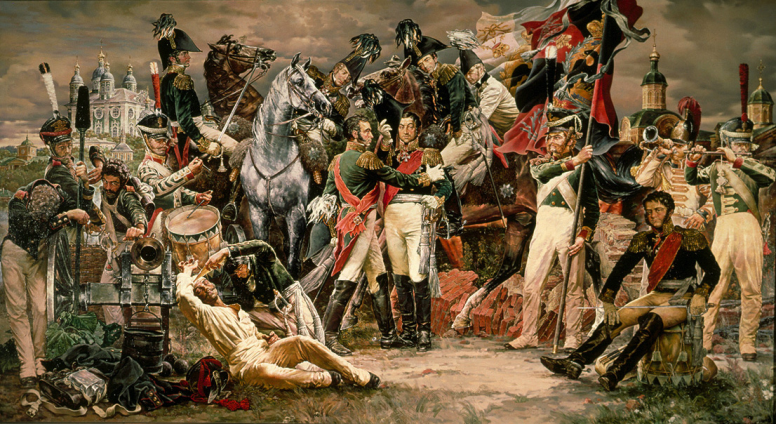 (памяти героев войны 1812 года)
Русский народ грудью встал на защиту родной земли
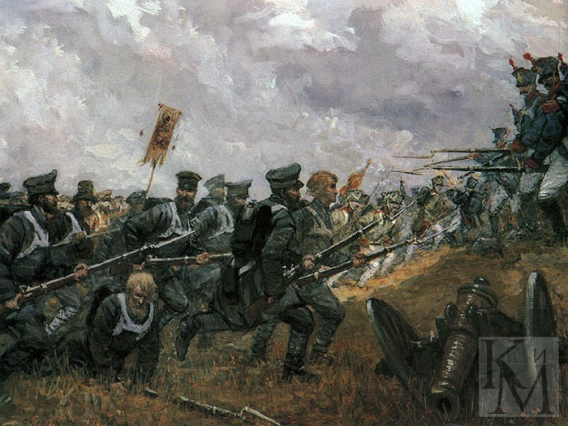 «Давным-давно»песня из кинофильма «Гусарская баллада»